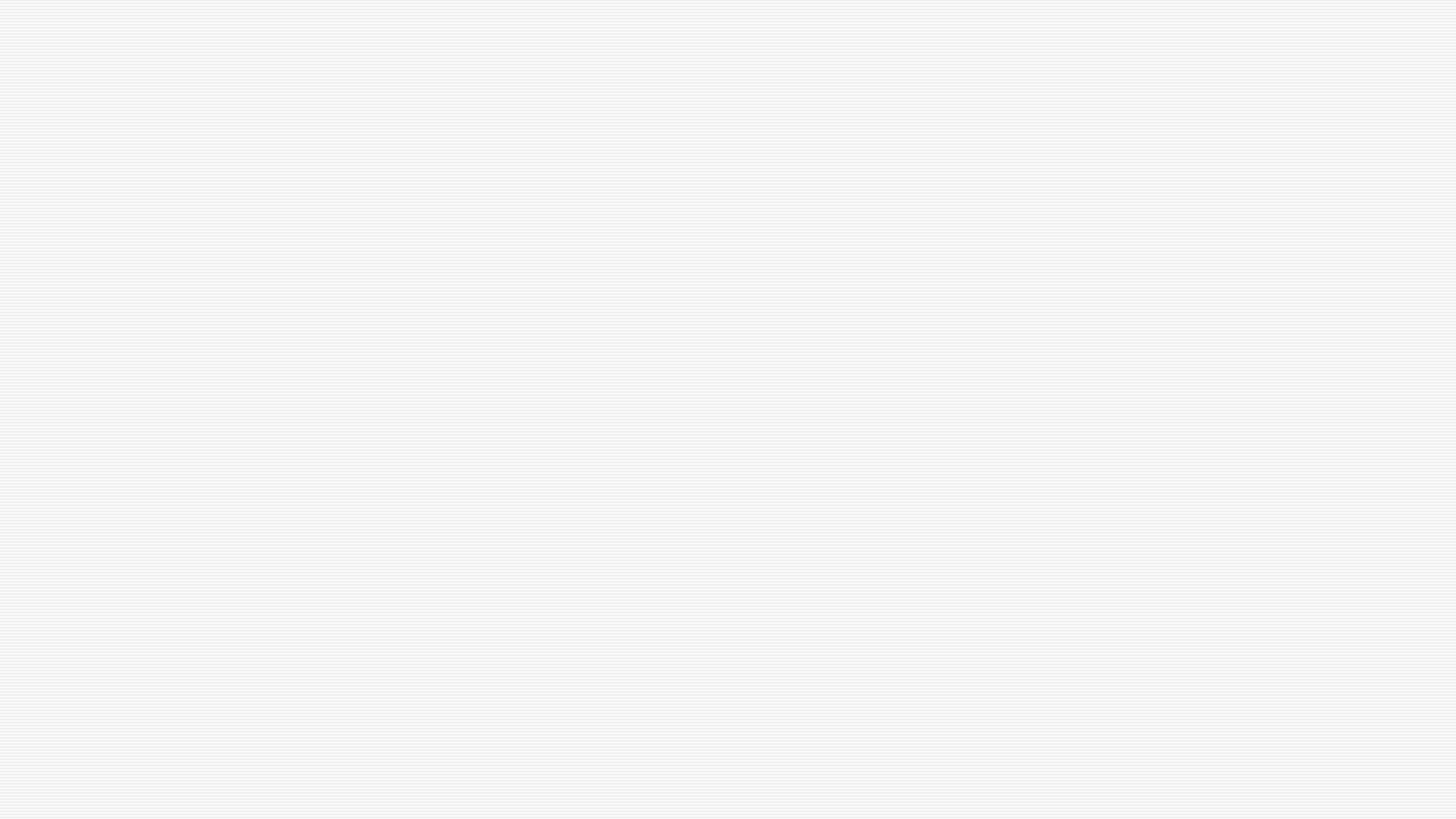 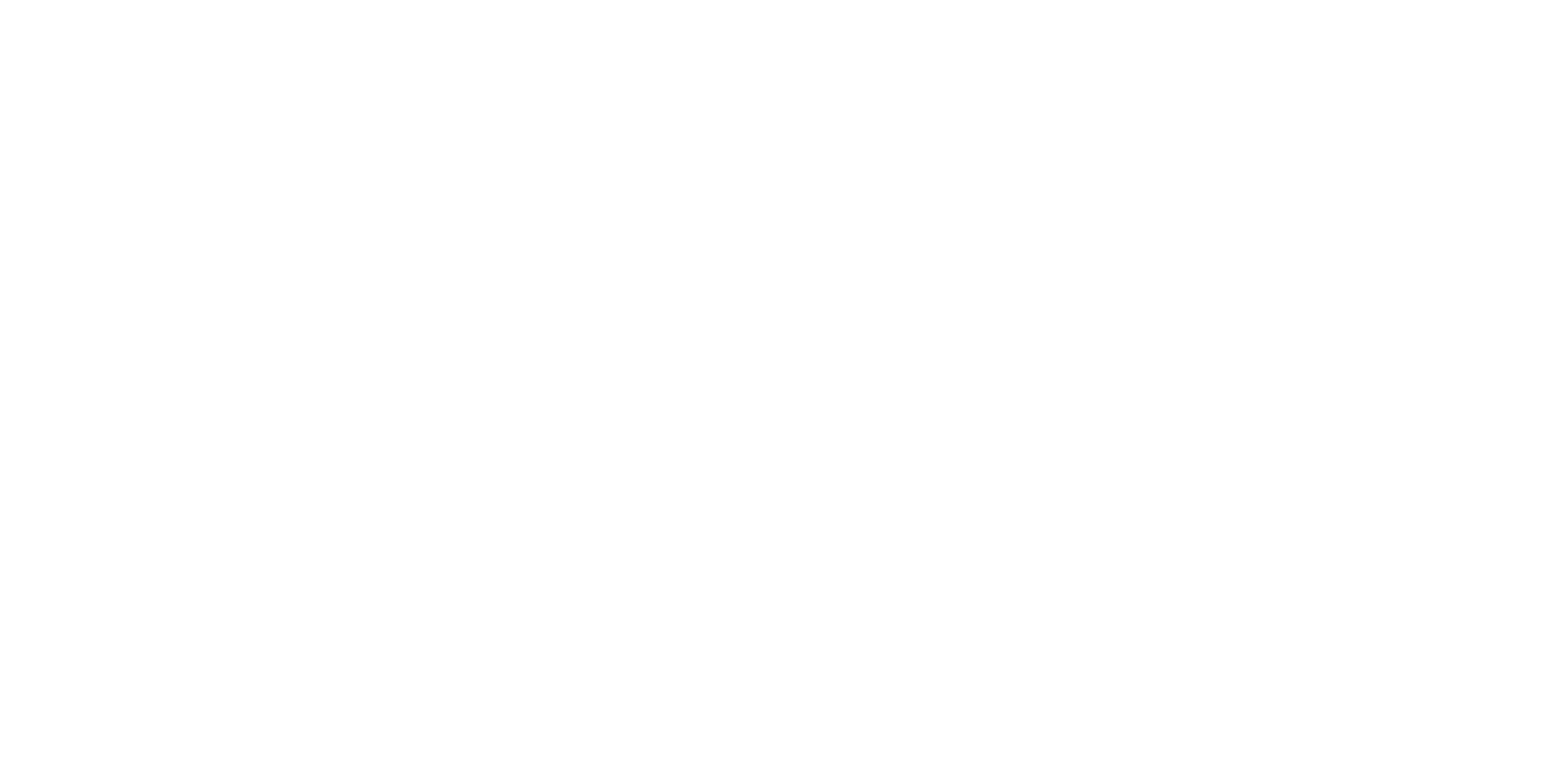 Cannes
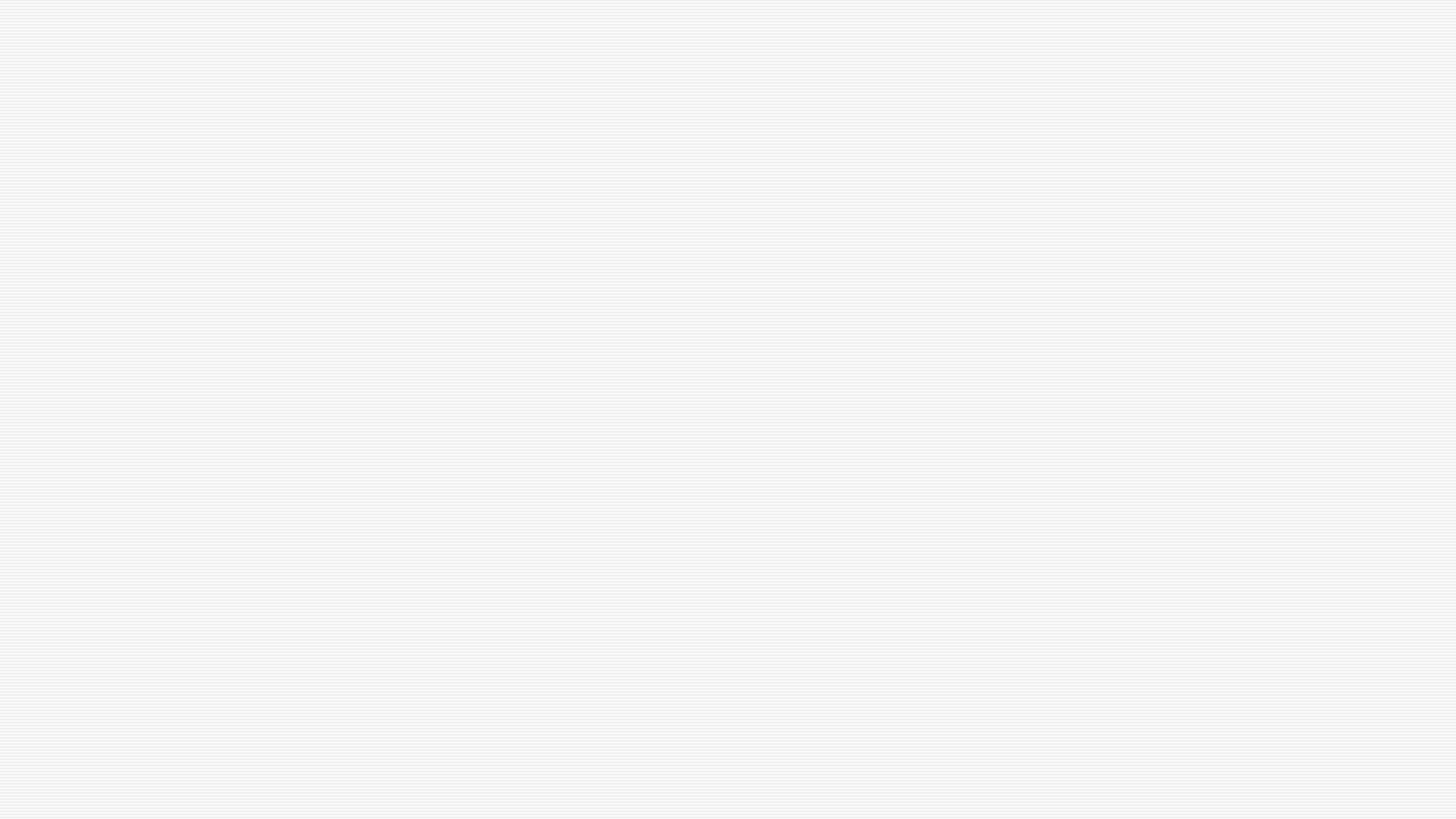 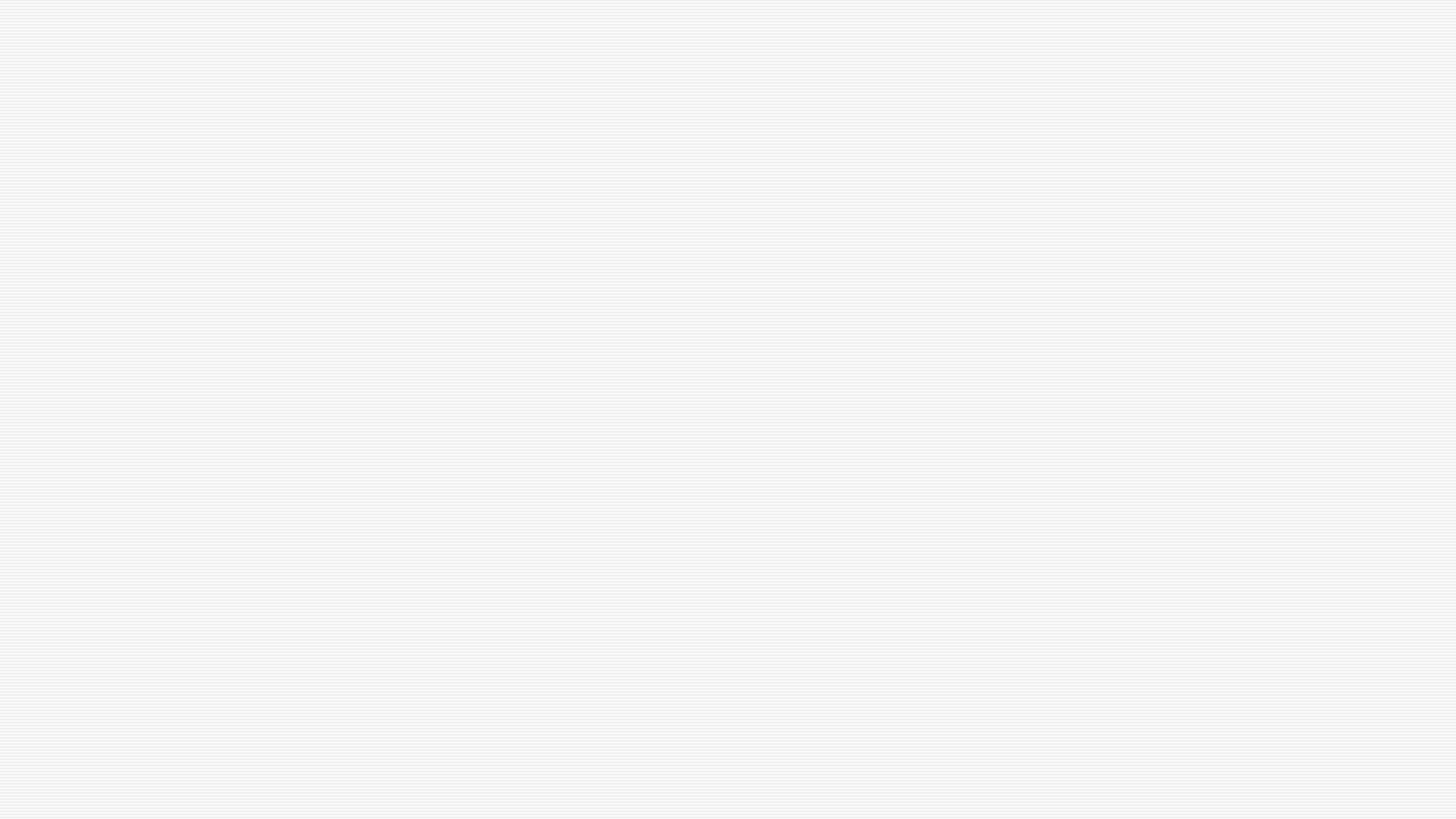 z
yleistietoa
Cannes on kaupunki Ranskan Rivieralla, Etelä-Ranskassa.
Cannes est au bord de la mer.
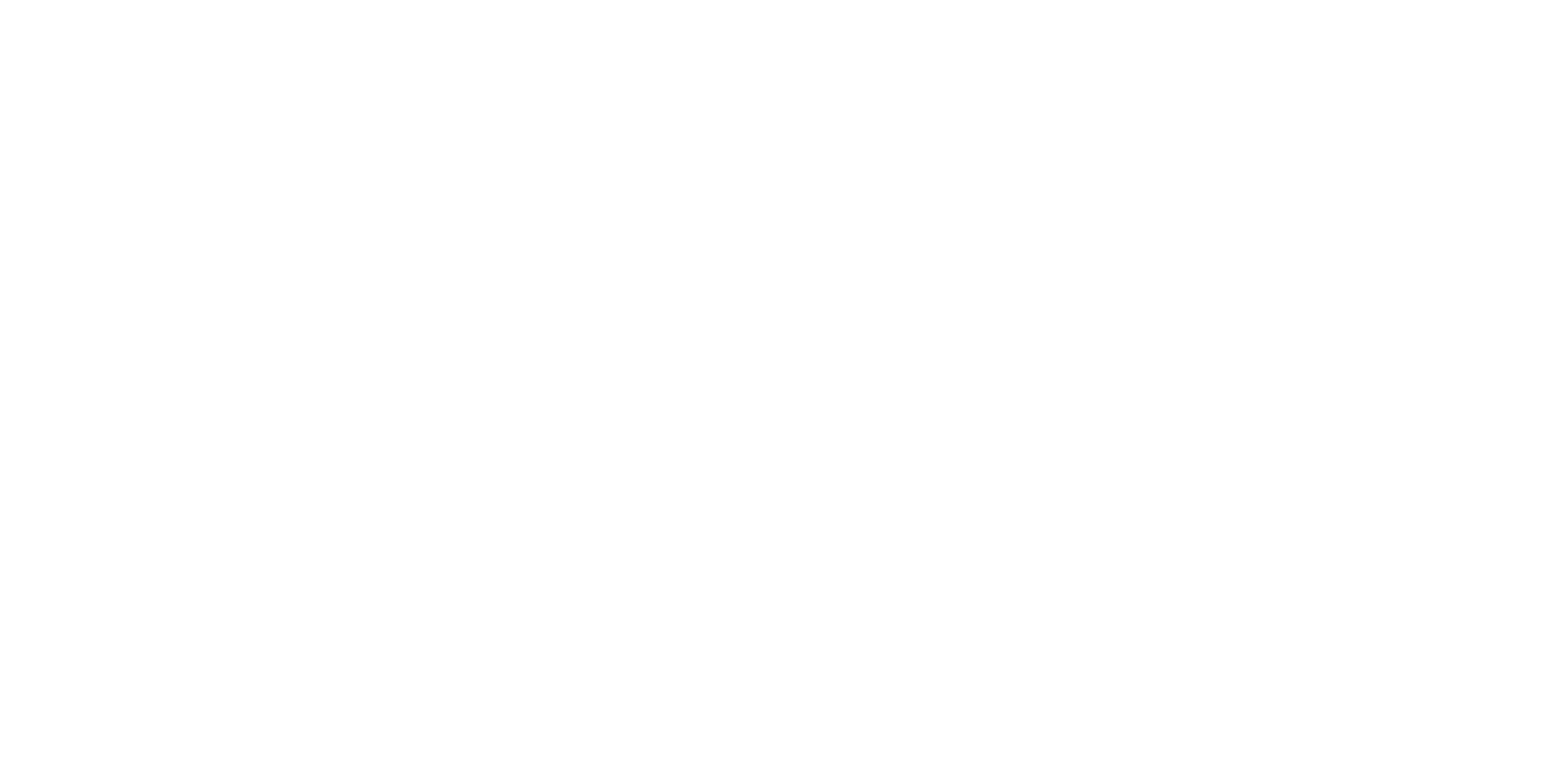 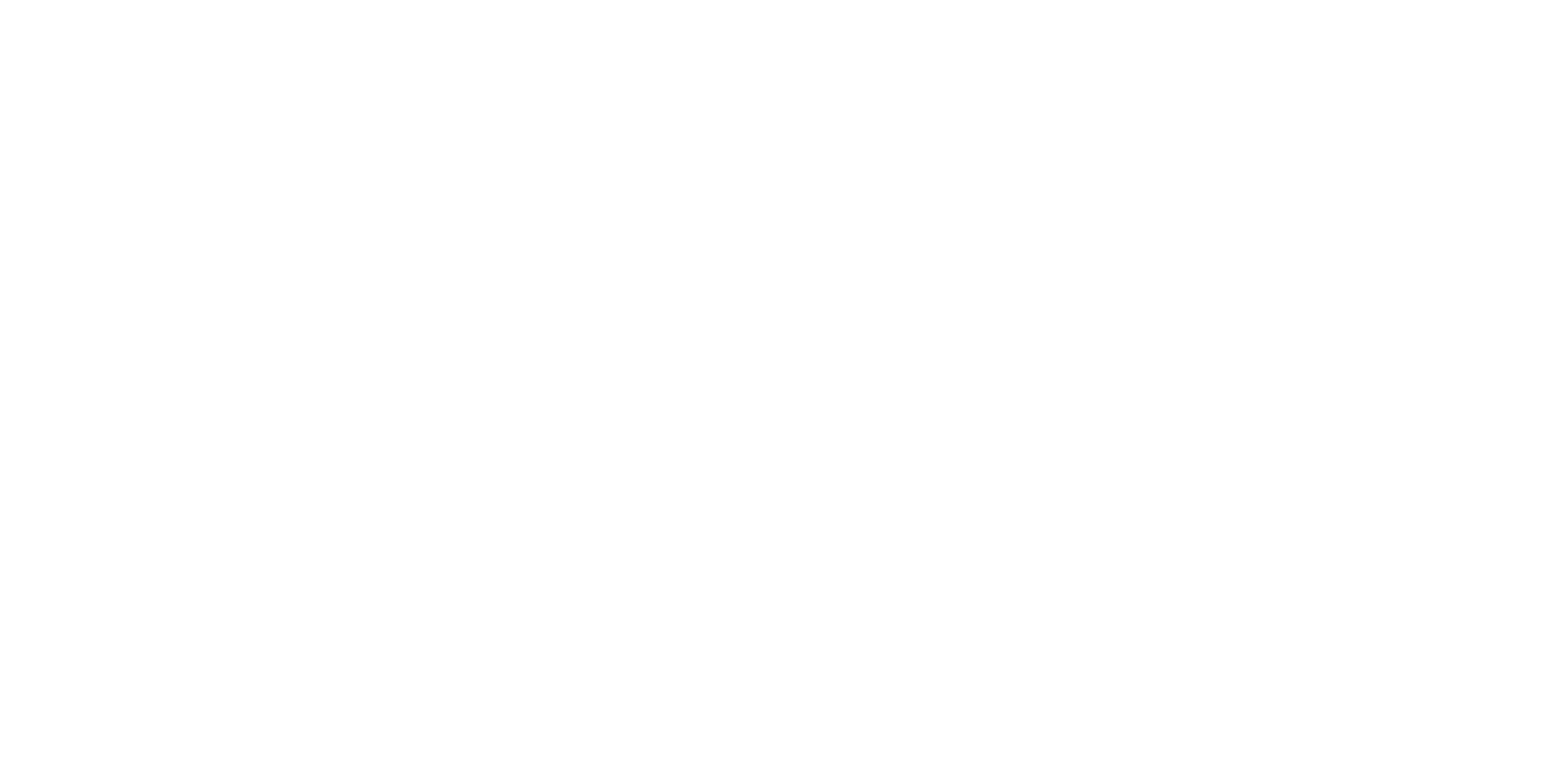 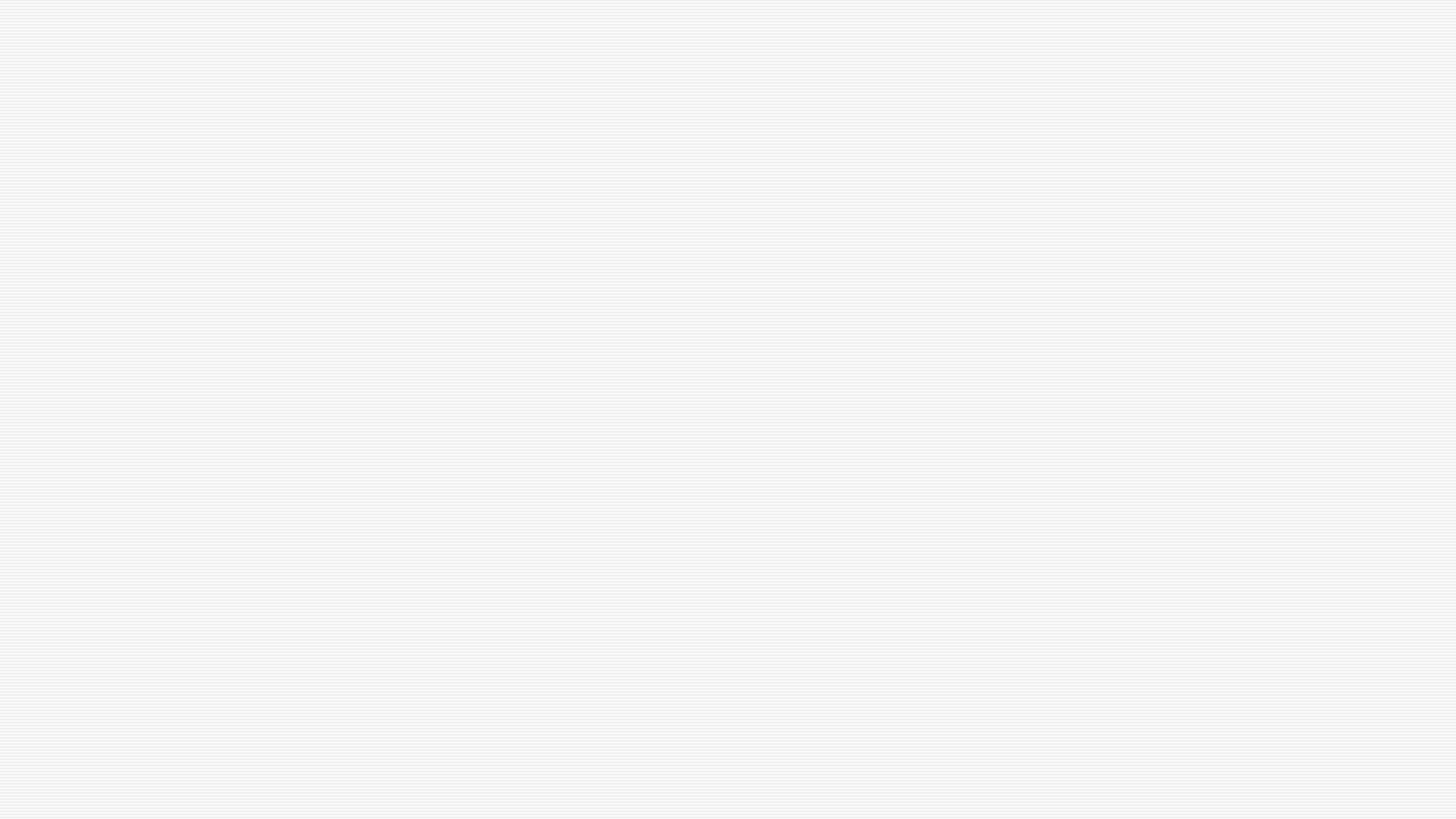 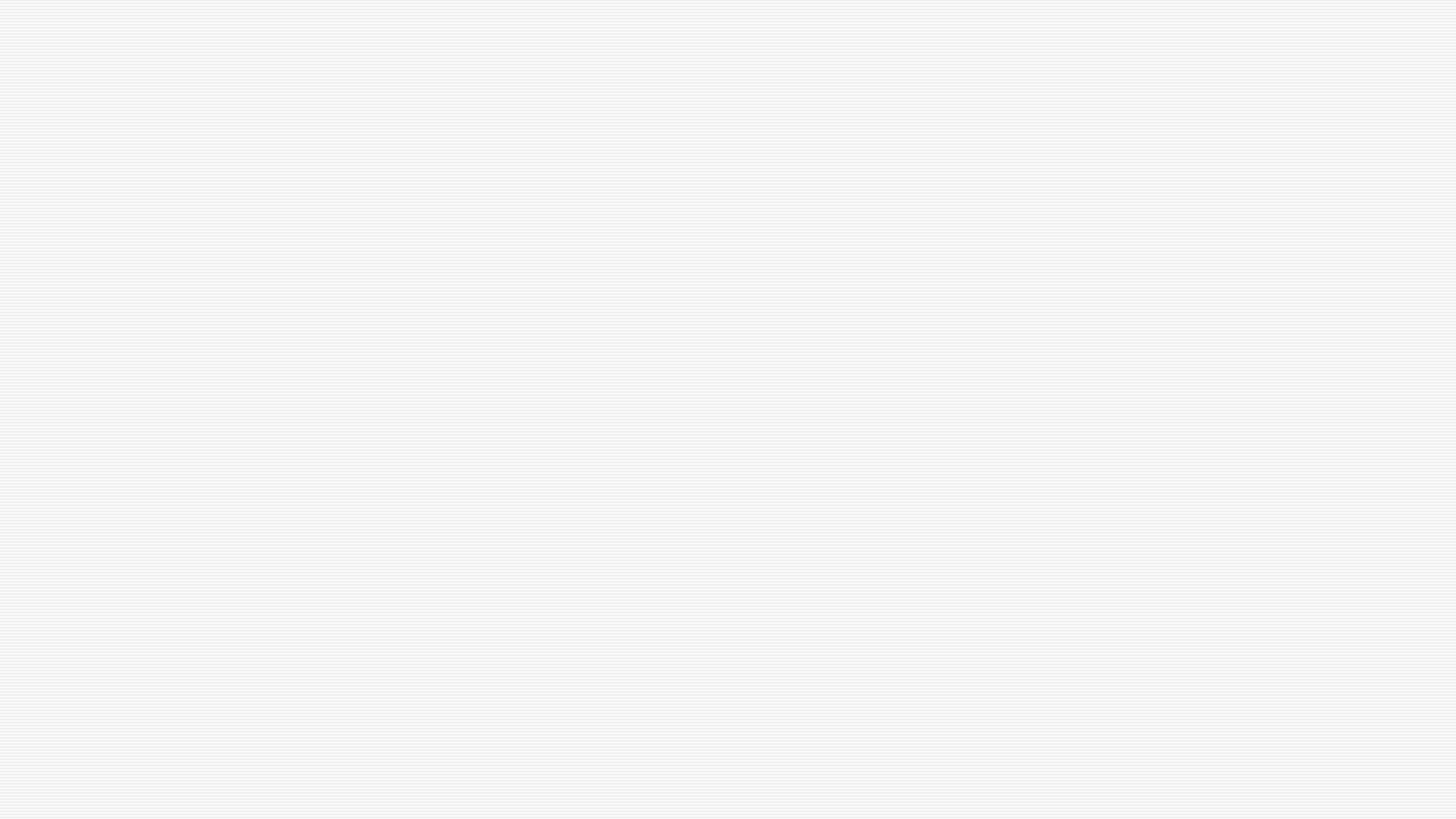 z
Asukkaatles habitants
Un peu plus de 75 000 (2016)
Cannesiin on rakennettu loma-asuntoja 1830-luvulta eteenpäin.
Vähitellen kaupungista muodostui lomakaupunki.
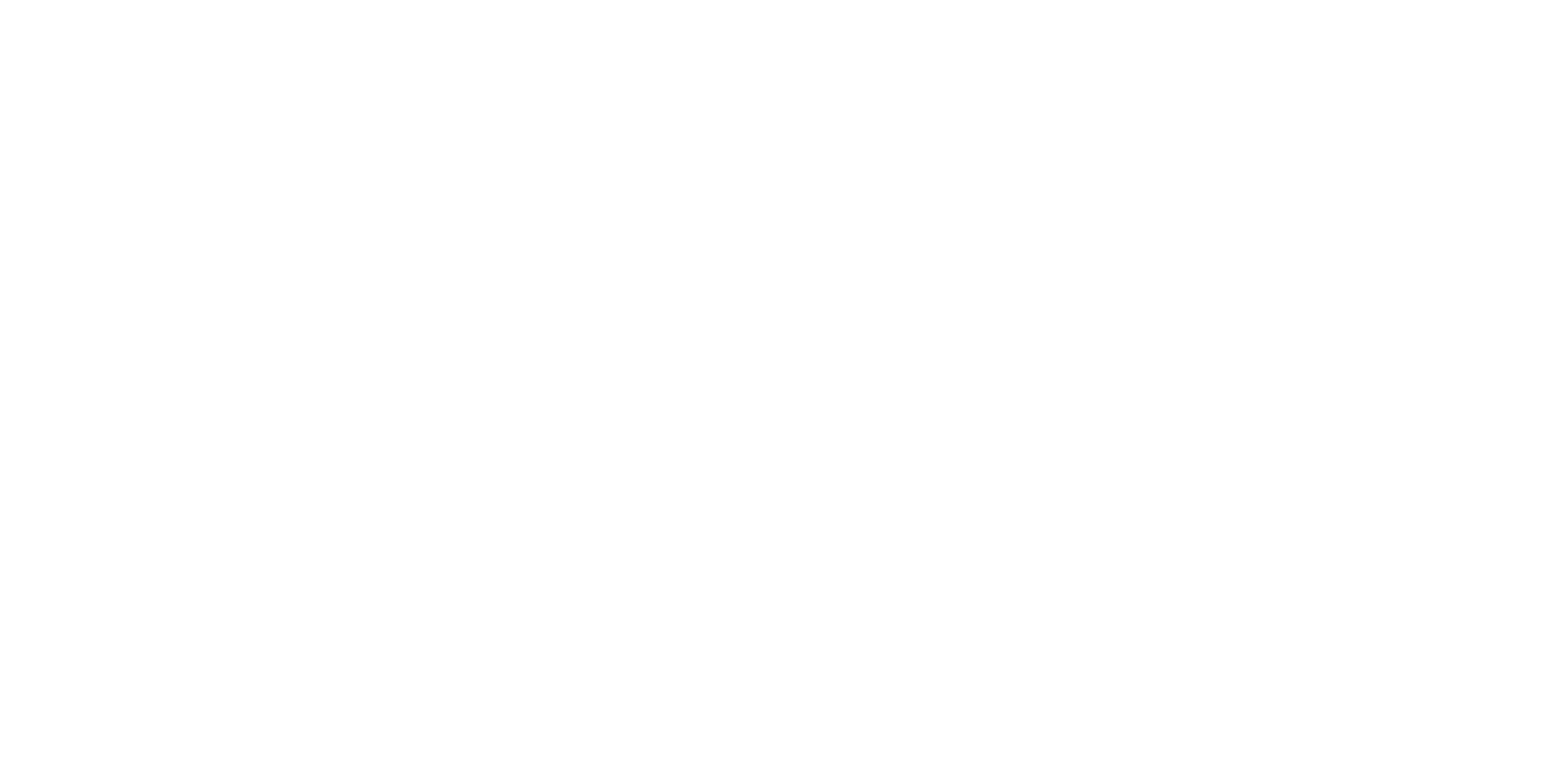 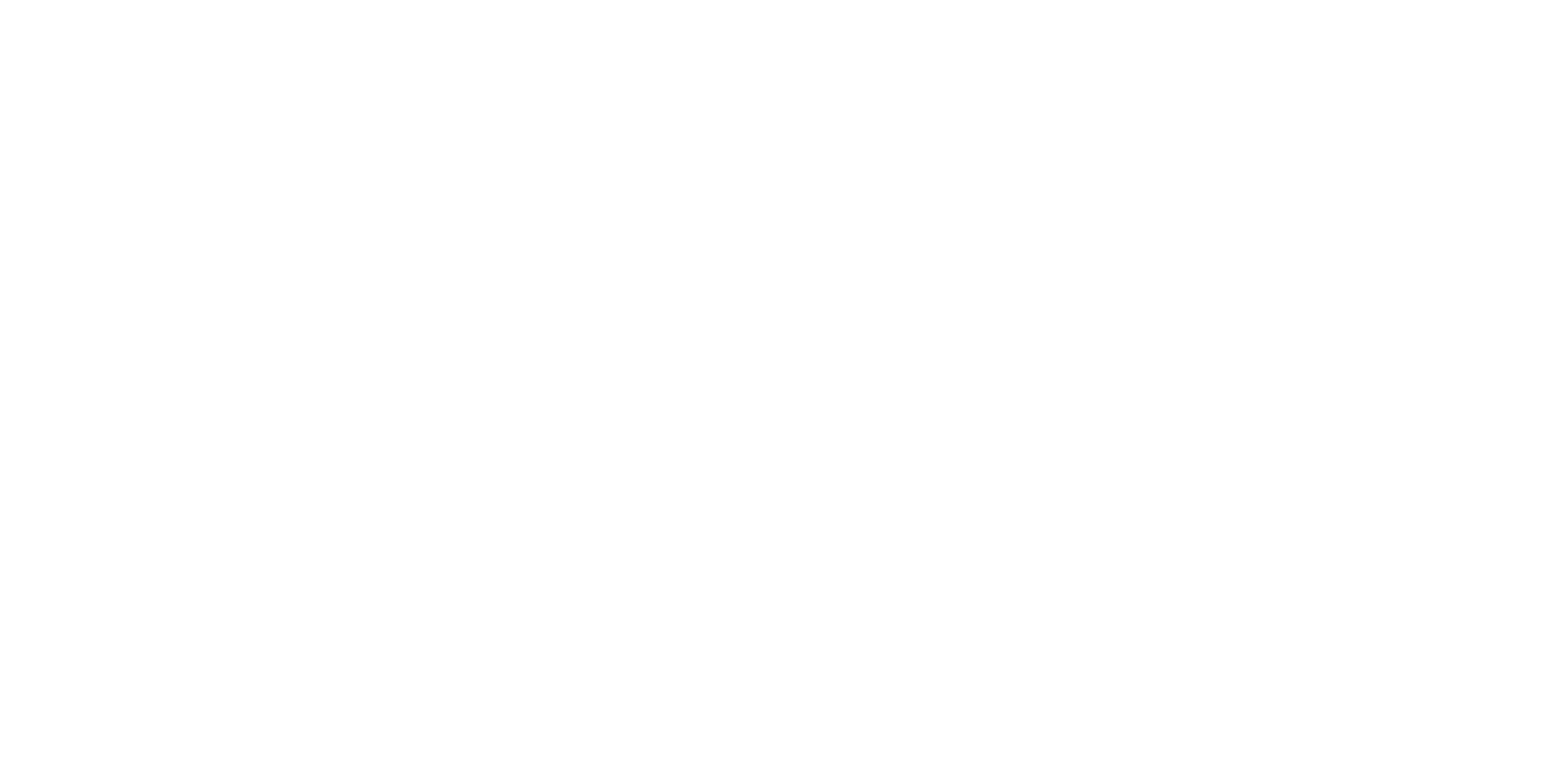 L'histoire
Oksybien heimo käytti Cannesin alueella olevaa Le Suquet-kukkulaa tähystyspaikkana 100-luvulla eaa. Tähystystornin ympärille kasvoi pieni asutus, jonka nimi oli Portus Cannis. 
Kaarle V:n joukot hävittivät Cannesia 1536, ja Kaarle Savoijilaisen joukot vuonna 1590. 1788-vuoden jälkeen kaupunki alkoi levittäytyä rannikolle. Kaupungin keskus ei ole enää Le Suquetin kukkulalla. Myöhemmin kaupunki on kehittynyt matkailukohteeksi festivaaliensa myötä.
Ilmasto
Cannesissa keskilämpötila toukokuussa on 15.8 astetta, ja lämpötila voi olla jopa 20.2 astetta.
Siellä sataa jonkin verran ympäri vuoden. Heinäkuussa sataa vähiten.
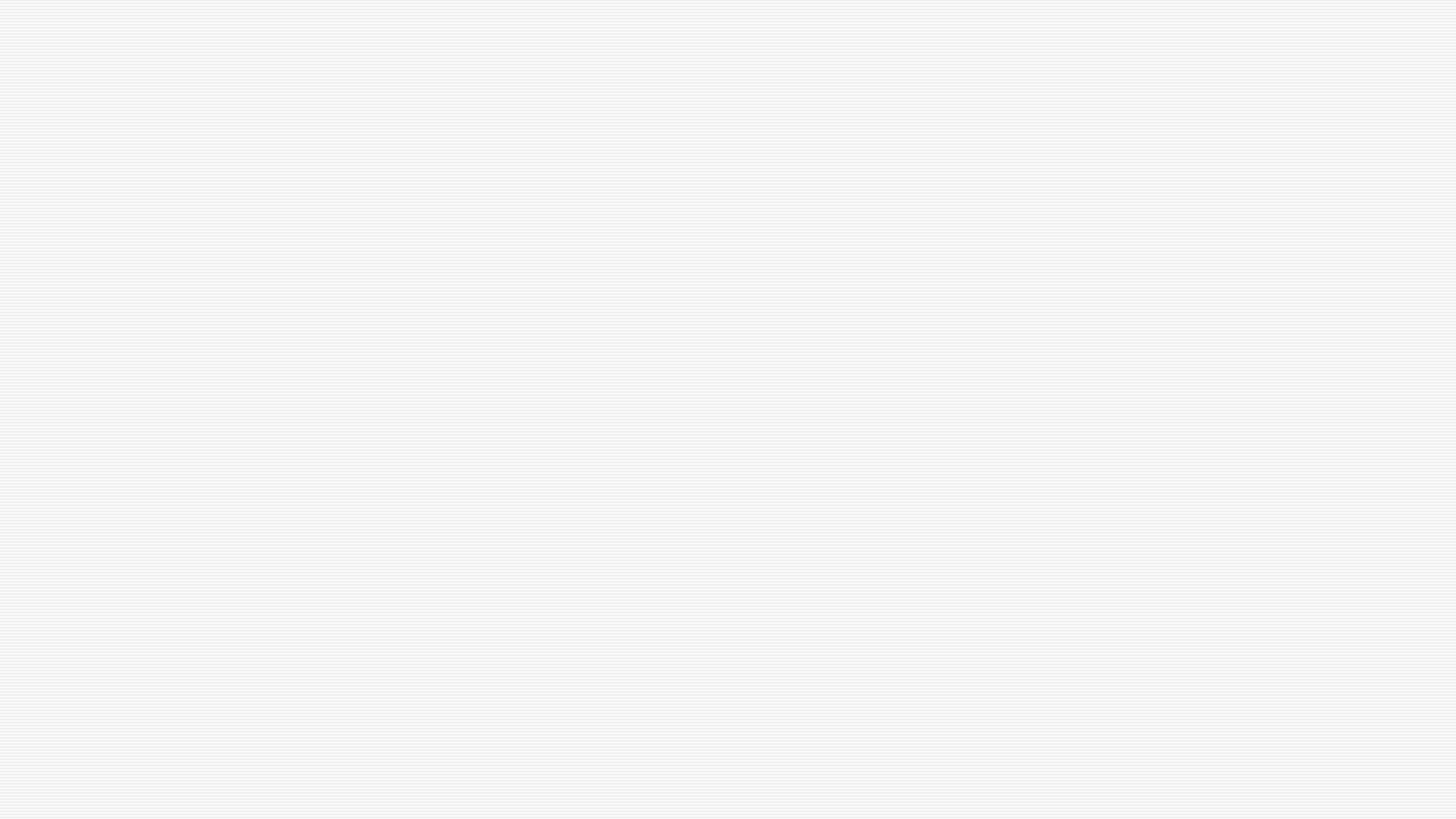 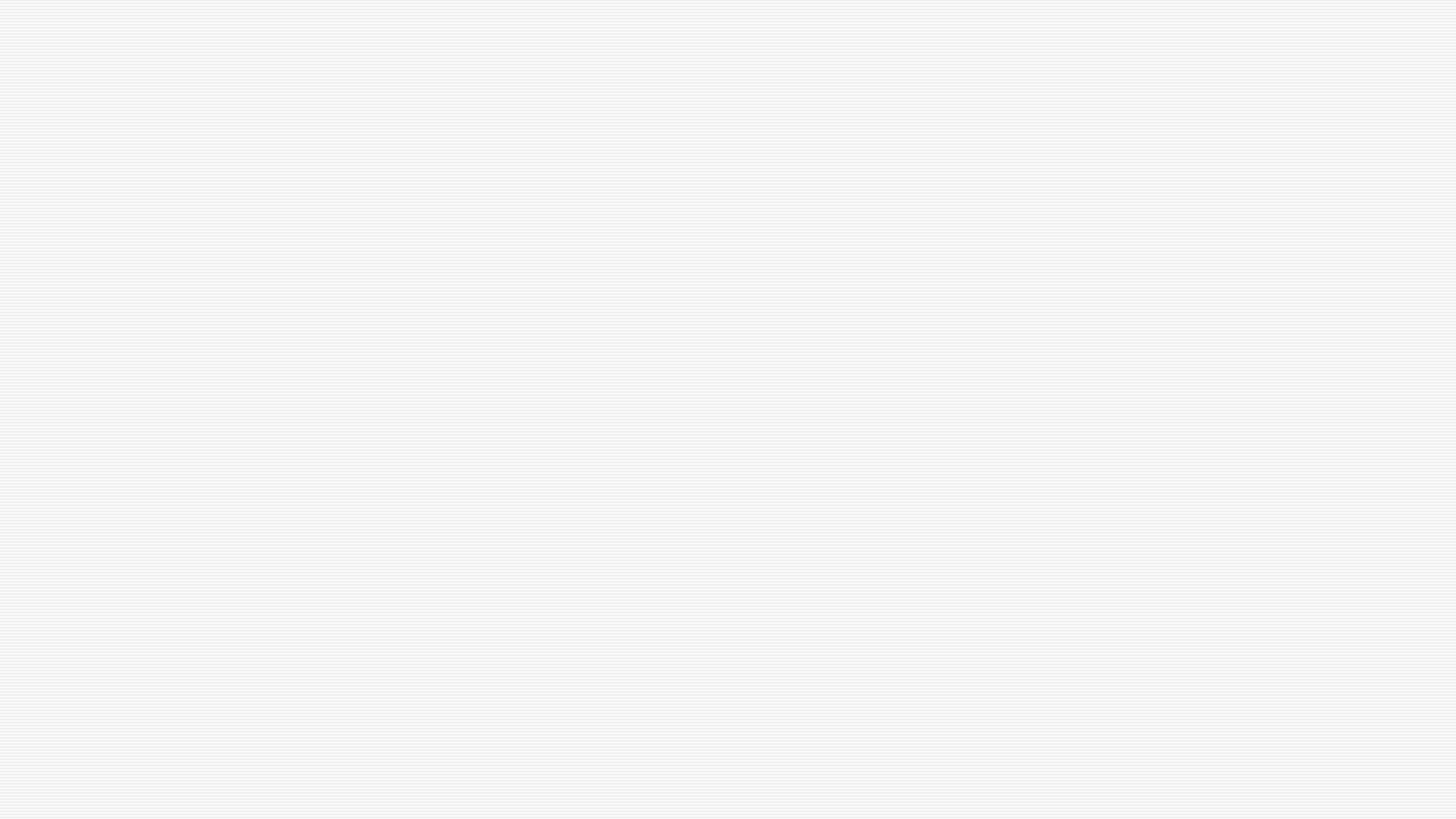 z
Nähtävyydet
Cannesin elokuvafestivaali on järjestetty vuodesta 1946 asti.
Le Suquet on Cannesin vanhakaupunki, joka sijaitsee kukkulalla.
Château de la Castre on linna, jossa on nykyään museo.
Cannesissa on rantoja.
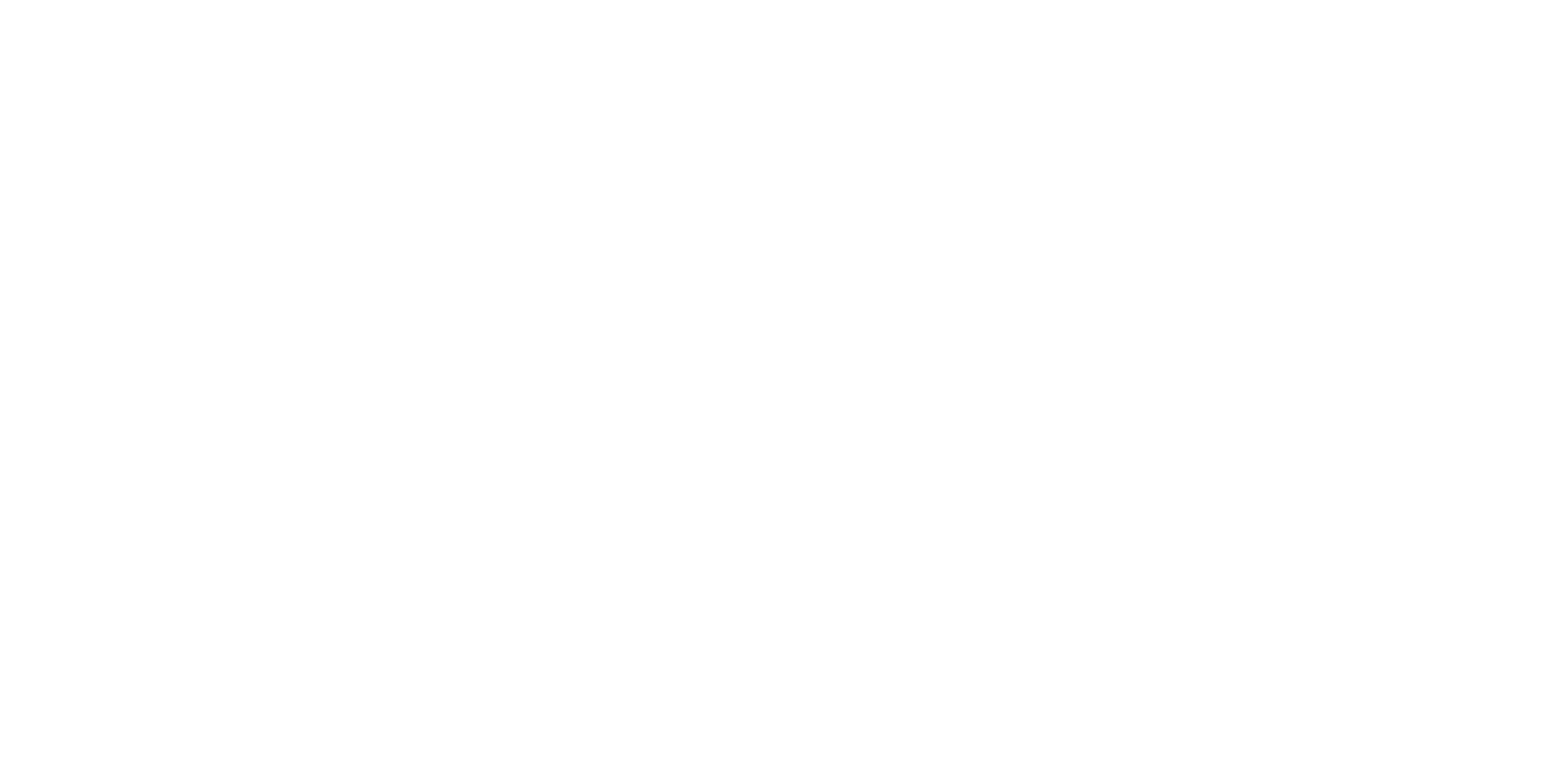 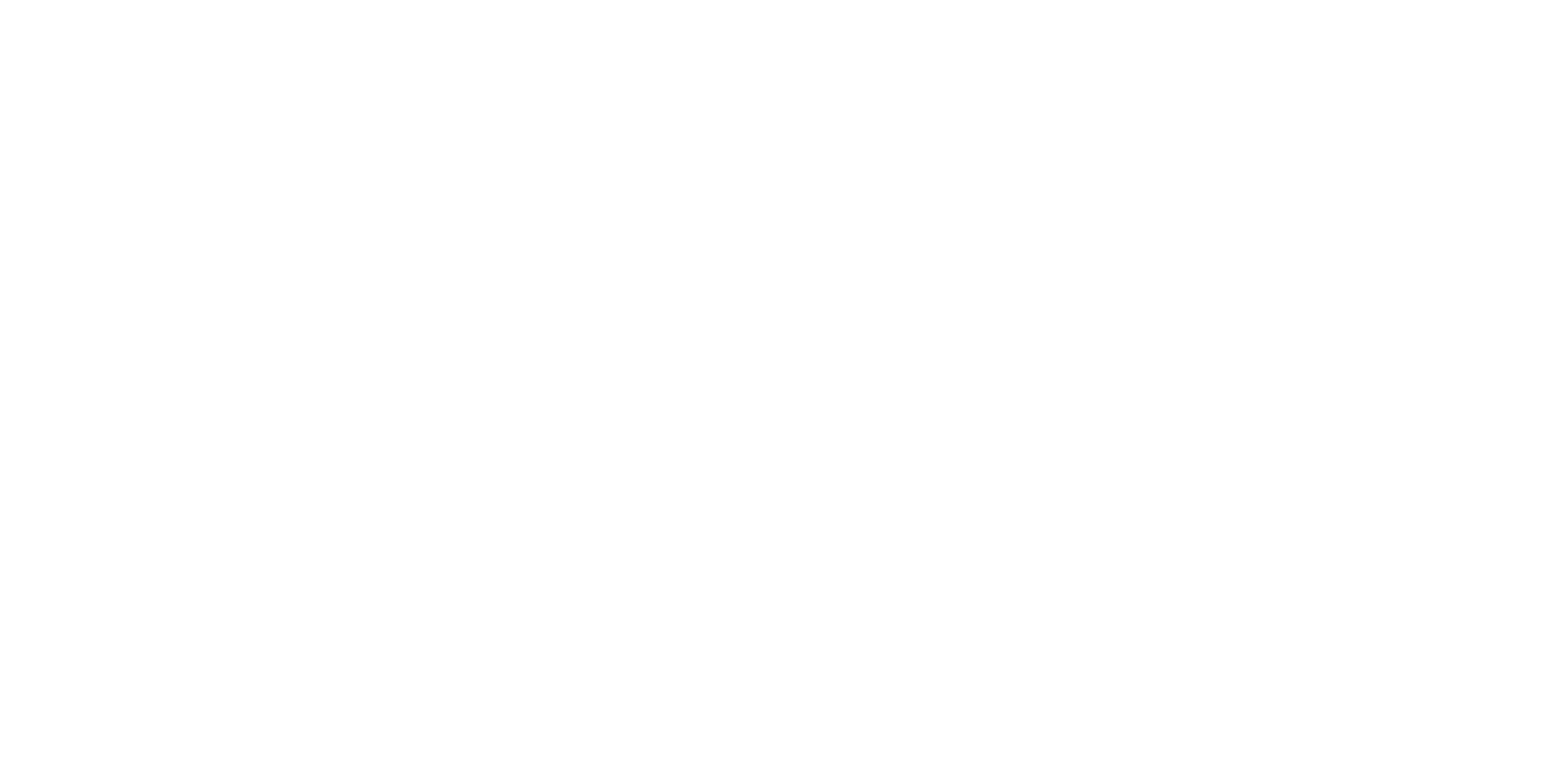 Tekijät
Miia, Ella-noora ja saga 9b